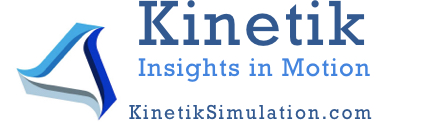 Route to Market optimization
Go-to market optimization to accelerate revenue growth through optimization across sales, marketing, business development and partner resources
February 2022
Kinetik | Insights in Motion
Value Proposition
Mission Statement
Revenue growth through go-to market optimization software to determine resource allocation and productivity drivers across channels, functions, and markets.  Our visual approach enables an executive understanding of complex operational processes.
Enable leaders to motivate their teams to take bold action with the power of predictive analytics.  We are essential to the pursuit of superior business performance because our insights into causal relationships between resources, actions, and outcomes are unavailable with today’s systems.
kinetic energy of an object is the energy that it possesses due to its motion.[1] It is defined as the work needed to accelerate a body of a given mass from rest to its stated velocity. Having gained this energy during its acceleration, the body maintains this kinetic energy unless its speed changes.
2
Route-to-Market Complexity (1.61E +09)
Permutations of a typical technology go-to market model
Market cap impact of  2% incremental growth
$0.7B
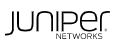 $6B
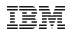 $0.5B
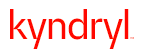 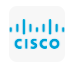 $11B
3
Kinetik’s unique approach
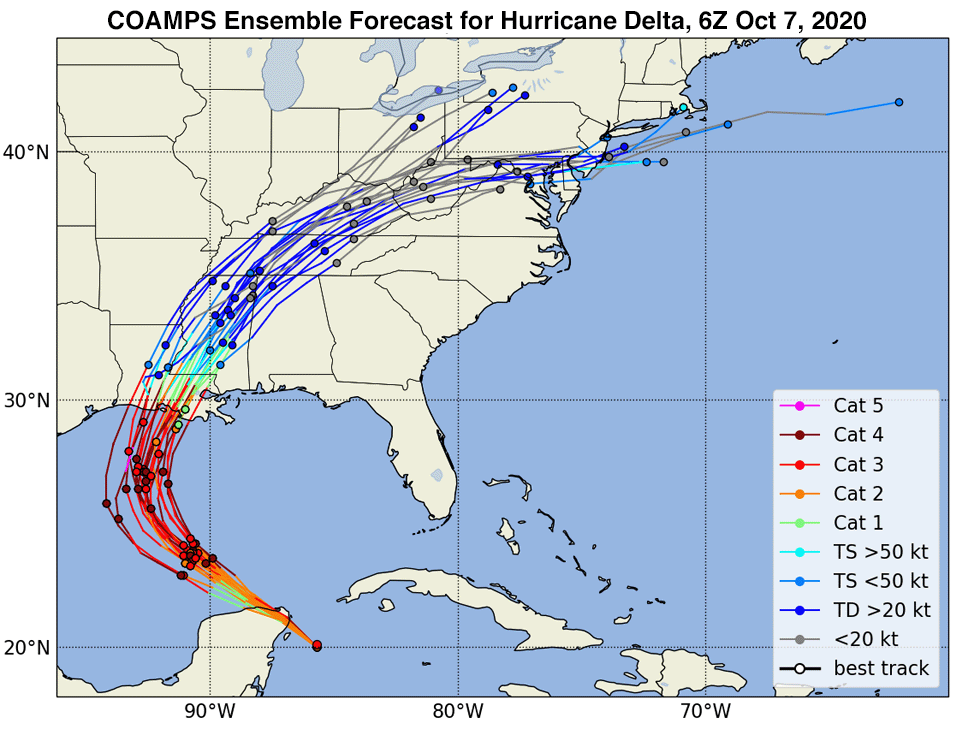 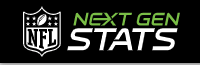 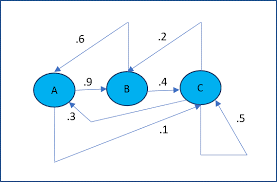 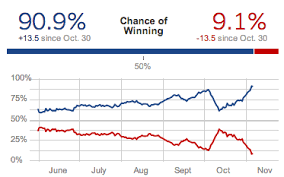 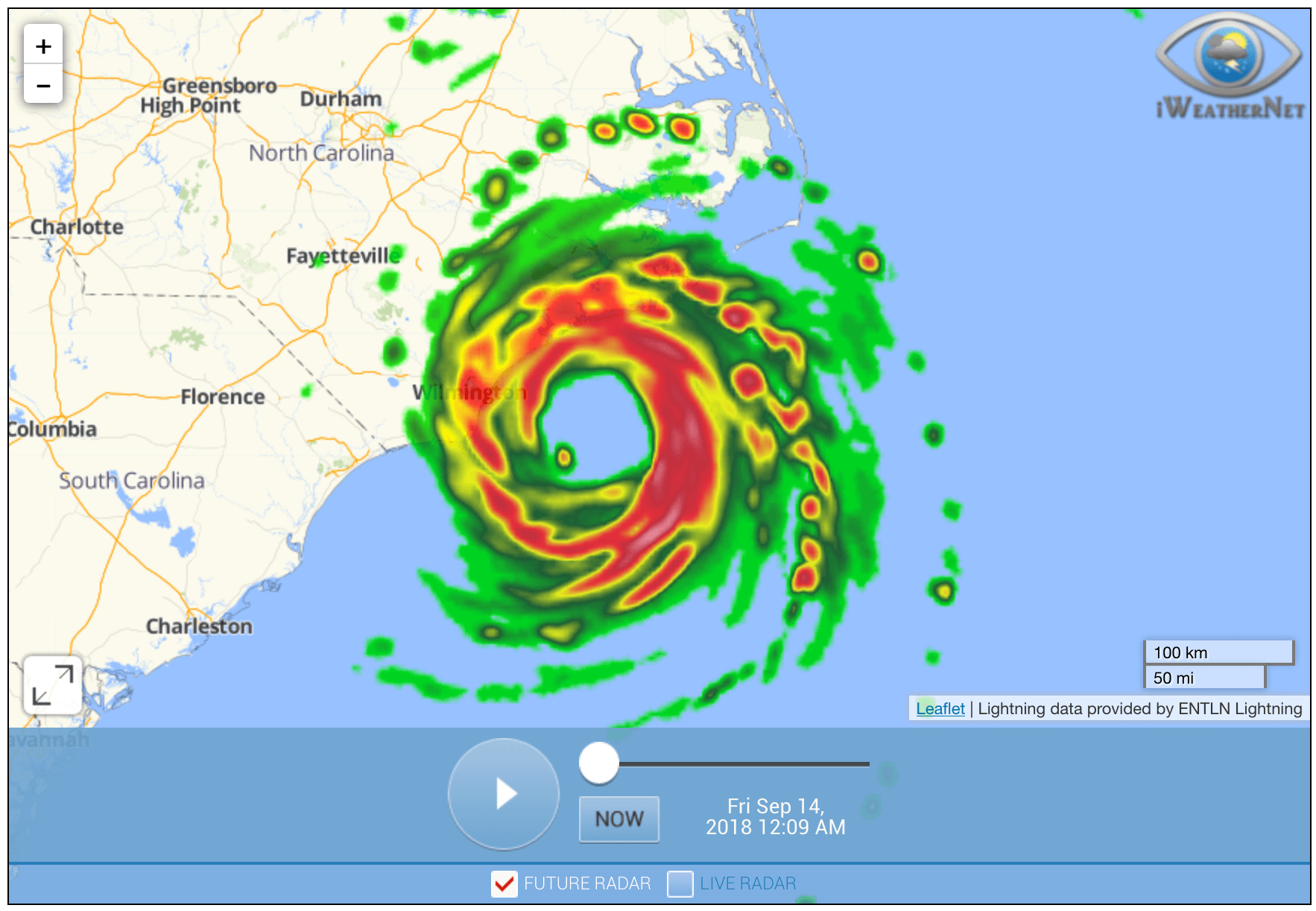 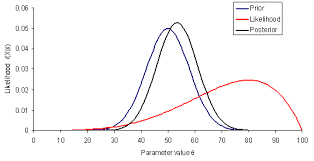 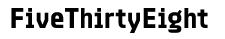 21st century statistics and data science
Sophisticated modeling and simulation
Revolutionary visualization, animation and user experience
[Speaker Notes: 538 for route to market forecasting, planning and actions]
Go-to market digital twin overview
Identify tactics most impactful at addressing pipeline challenges 
Understand expected outcomes from marketing tactics based on simple framing of scope and historical productivity metrics
Identify pipeline dynamics with greatest potential for business impact 
Identify constraining factors 
Determine root cause issues impacting growth
gtm / tactic  insights
Forecast impact of proposed go-to market model on pipeline, signings and revenue growth
Understand expected outcomes from sales and marketing tactics based on proposed resource levels and historical tactic productivity
scenario analysis
pipeline root cause
pipeline visualization and simulation
1Q22 Prototype
RTM mix optimizer
client agenda builder
Identify sales, marketing, and business development actions that align to clients’ key issues
Build scenarios based on mapping tactics to growth objectives
Model key GTM outcomes associated with different marketing / sales mix scenarios
Evaluate trade-offs between growth, margin and cash objectives
growth blueprint
Forecast pipeline dynamics,  throughput, and revenue impact based on historical pipeline velocity metrics and defined scenarios
Overlay incremental actions on current projections to assess overall impact on pipeline and signings
5
Timeline
Milestones
Market testing and UX design prototypes with Kenan MBA team (March – April)
Force.com and on-line model configuration (July – Aug)
$300k Seed funding of core team (Sept – Oct)
Pilot Proof-of-Concept client @ $250k ( 16 week project; Feb 2023)
$250K proof of concept project
Website
Salesforce partner
UNC Kenan MBA team
Full-time core team @ 50K / month
April
May
June
July
Aug
Sept
Oct
Nov
Dec
Jan
Feb
Duke / UNC / NC State Intern Squad
Clickable demo
Clickable demo
Force.com
APIs
6
Proof of concept team ($300k at 6 months to B/E)
7
Appendix
8
Narrative
Why?
How?
What?
Massive investment in CRM systems; improvement in workflow but not predictive capability or insights
Underestimated complexity in understanding interdependencies across route-to-market systems (IBM Marketing 35 FTEs creating 100 page presentations every week)
Multi-billion dollar problem.  Impact of 2% incremental growth on market capitalization at IBM (
Disaggregate pipeline of opportunities and profile progression patterns for clusters with same combination of attributes
Continuously learning application based on weekly pipeline updates
Monte Carlo simulation powered by by historical pipeline statistics
Website
Clickable demo; freemium version with self-service model creation
Core team (1 data science, 1 CRM expert, 1 UX designer, 1 statistics modeler) 
$250K proof of concept project
9
Route to Market Simulation Use Cases
c.  Pipeline root cause analysis
a.  Acquisition synergies
Strategic
b.  New product launch
d.  Competitive insights
e.  Business partner ecosystem
j.  Constraining factors and R2M Optimization
f.  Lead generation and opportunity prioritization
g.  Seller productivity
h.  Market conditioning and demand generation
i.  Current quarter / next quarter actions
Tactical
Annual Planning
Strategic  Planning (2 -5 years)
Current Quarter
10
Simulation Design and Structure
Pipeline forecasting model simulation reflects how opportunities progress through the sales cycle
Key Design Points
New leads
Pipeline acts as a predictable system that can be understood and modeled through a set of historical pipeline metrics and statistics  - identified leads  - lead progression statistics  - win rates
Stochastic modeling provides a forward-looking view of pipeline through use of pipeline statistics calculated through time series analysis
Key to understanding system is to develop a new set of pipeline velocity statistics to support advanced modeling and scenario analysis
stall
Engage
close
progress
Qualify
revert
stall
close
progress
Design
revert
stall
close
progress
stall
Propose
revert
close
progress
Negotiate
revert
Closing
Loss
Win
11
Pipeline velocity metrics power forecasting engine
Key Design Points
Average Weekly Pipeline Velocity Metrics
Stochastic model based on historical pipeline analysis  - mean  - standard deviation
Historical statistics calculated using weekly comparison of pipeline at opportunity level
Projections based on actual current with simulation of weekly activity using standard normal statistics
Weekly projections summed to monthly and quarterly forecasts
New leads
88
stall
ID   100
5
5
close
7
progress
43
VL  50
3
revert
stall
close
3
4
progress
19
QL   25
revert
stall
4
close
2
progress
2
stall
AG  10
revert
close
progress
WN  5
revert
12
Scenario Analysis Use Cases
1
2
3
Business Partner Ecosystem
Market Conditioning
Seller Productivity
What is the impact on a 10% increase in validated leads based on a 30% increase in awareness and preference in target accounts?
What is the impact on won pipeline of 30% increase in validated leads from digital demand programs
What sales communities are most productive at identifying new leads and opportunities?
What are opportunity attributes that have the highest correlation with sales productivity?
What is the expected impact of incremental sales resources across the sales cycle 
What is net seller capacity given realities of seller capability, capacity, and assignments
How many business partners are required to support target revenue growth
What are opportunity or business partner  attributes that drive highest and lowest business partner sales productivity?
What is the impact of increased demand generation programs and lead passing to business partners?
4
5
6
Competitive Insights
Lead generation and opportunity prioritization
New Product Launch
What opportunity attributes has the highest correlation with win and loss  probability vs. key competitors
What are the opportunity attributes that have the highest impact on pipeline progression velocity and win rate?
What are number of new leads, lead progression rates, identified opportunities, opportunity progression and win rates required to attain growth targets for a new product?
How many resources are required and what is the optimal route-to-market mix
13
Go-to market visualizations - I
Cluster analysis @ L30  (Validated Opp progression)
Cluster analysis @ L30  (Identified leads)
Cluster based on opportunity attributes (e.g.  OI Source, OO Owner type, Opportunity value $, Marketing tactic)
Menu to select portfolio / offerings , IMT, and date range
Velocity metrics calculated based on time series data (every unique opportunity should have a set of velocity metrics tagged to the opportunity
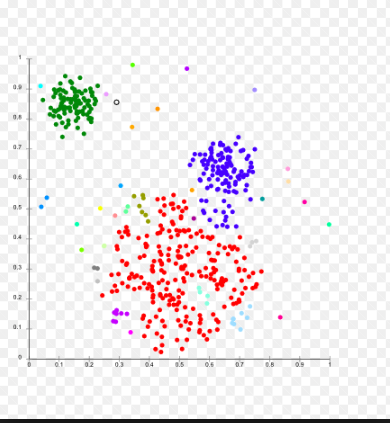 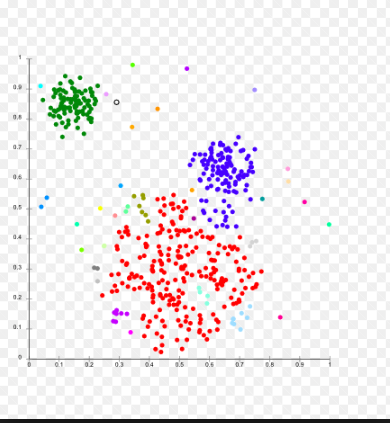 ID > Val lead velocity
VAL > QUAL  velocity
New leads / month
Days in Sales Stage (VAL)
14
Go-to market visualizations - II
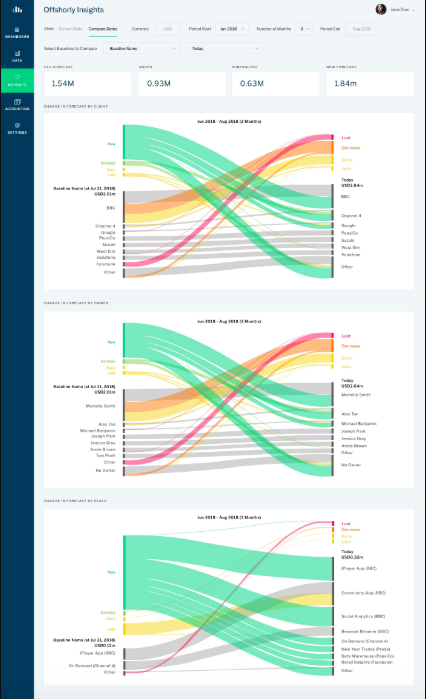 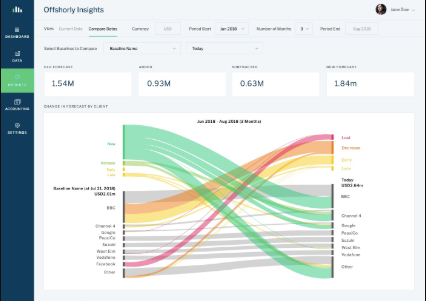 http://christophjanz.blogspot.com/2016/06/a-better-way-to-visualize-pipeline.html
15
[Speaker Notes: Challenge of looking at total pipeline when leads are constantly coming in, going out, and buried underneath a lot of poor opportunities]
Go-to market visualizations III
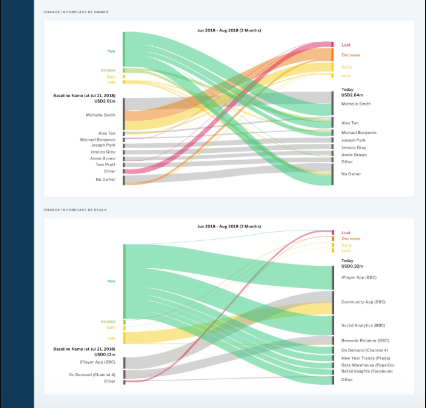 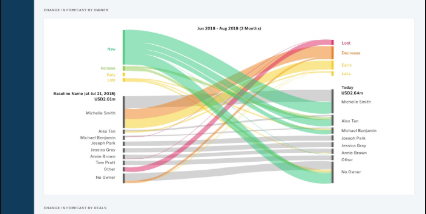 16
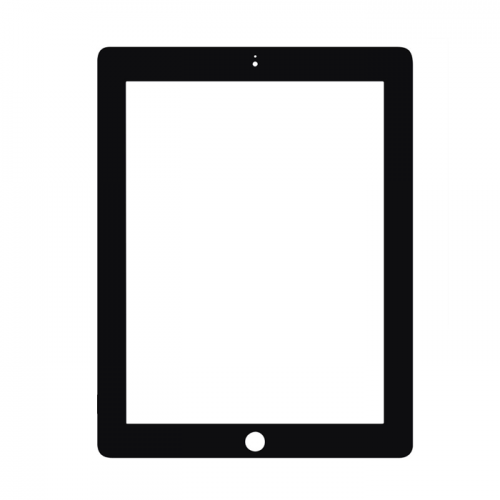 Go-to market digital twin visualizations - IV
Pipeline Simulation ‘Weather Map’
‘Pipeline in Motion’ visualization of monte carlo simulation
Shows leads being added, opportunities moving through the pipeline, and results of won / loss opportunities 
Tracks TCV and Revenue from wins
Ability to pause simulation and move forward and back on timeline
Wins
Losses
#    $M.X
#    $M.X
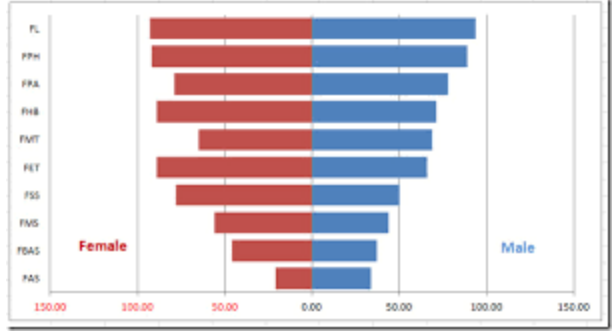 Pipeline by stage
Select time series (quarterly, monthly, weekly)
https://weather.com/weather/radar/interactive/l/ce156be39e720764d95b9362dc9e67241b3904c7e72708c662295db026dd4984
17
Strategic Pipeline Insights Visualizations - I
Market Size / Growth

Relative Market Share
Aligned to Client Priorities / Needs
Awareness / Preference
Core/Invest Account Growth
Marketing Leads
Competitive Offering / Portfolio
Offering NPS
Healthy Lead Stream
VP$M Growth Initiatives
Industry Sellers
Growth Segments
Won-Loss Analysis
Competitive Price
Business Partner leads
GBS banking partner/AP
 feedback
New Leads / Month     (last 12 months)
ID > VL Progression velocity
Compelling Value Proposition / Differentiation
Business Development
Revenue Growth
Industry Analyst Rankings
Whitespace Accounts
VL$M Top 5 Tactics
Validated Leads from S&D / Pipeline
BVA-BVI conversion rate
Non-competitive proposals / Win Rate
Seller Coverage
Future Quarter Pipeline growth rate
Support NPS
Sales Mgmt
Seller Productivity
OO / Seller
Number of Sellers / Trend
Experience NPS
Strong Lead Progression
Client Experience
Progression Tactics
Pipeline  / Seller
Progression / Seller
Pull forward opportunities
Digital Experience
Client Events
Downloads / Seller Feedback
Win Rate (quarterly) 
VL > QL Progression velocity
Automatically color code based on pipeline metrics vs. average or
Strategic deals
Seller Competency Ratings
Trial Conversion
Special Incentives
18
Root cause analysis
1
2
3
Equation Variables (metrics)
Drivers
Pipeline analysis and visualization
Analyze where gaps exist
Identify root cause issues
Aligned to Client Priorities/Needs
need more leads
Growth Segments / Top Accounts
Competitive Offering / Portfolio
VL > QL progression
Competitive Price
Win Rate
Compelling Offerings / Value Proposition
Awareness / Preference
Marketing Leads
Signings Growth
Healthy Lead Stream
S&D Alignment
4
5
6
Determine tactics to address
Frame tactics and size impact
Drive account team execution
Alliances
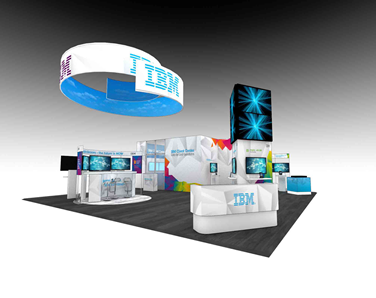 Early Stage Business Development
To:  	 IOT Leaders
From:  General Manager
RE:       Pipeline > New Event
Reach         100
Response     30
Leads            10
Pipeline       $30M
Seller Coverage
Strong Lead Progression
Delivery Capacity / Utilization
# of days to close
Seller Productivity
“let’s run an event!”
Seller Skills
19
MVP Pipeline Simulation Sprint Plan
Construct top-down model
Single geography model > input variables
Single geography simulation with historical pipeline metrics
Expand simulation to additional geographies with ‘what-if’ scenario inputs
Expand product mix and channel mix scenarios
Understand fundamentals of pipeline sales stages and progression paths Add Opportunity Identification channel resource and productivity assumptions
Add Opportunity Ownership channel resource and productivity assumptions
Conduct opportunity attribute analysis and develop pipeline velocity profiles at category level “traunches”
Develop MVP simulation visualization and dashboard
Include timeline for market launch of additional EIS products
Develop set of global variables to provide scenario analysis (e.g.  Marketing resources, marketing budget, sales resources, number of business partners, etc
Calculate resource requirements to deliver forecasted revenue
Review process for data cleansing and calculation of pipeline velocity statistics
Write python code to automate data cleansing and calculate pipeline statistics
Calculate historical pipeline velocity statistics using weekly compare of 13 – 26 weeks of historical data
Join pymc3 community and develop foundational understanding of 
Create simple top-down forecasting monte carlo model for North America (Current Course and Speed; monthly pipeline report 2022 - 2024); Excel or pymc3 based
Pymc3 based simulation
 Test model with multiple growth scenarios
Add additional dashboard and simulation visualization views
Add signings to revenue waterfall calculation
Develop global view to summarize across geographies
Create opportunity level pipeline simulation profiles (statistics for moving through the sales stages based on opportunity attributes)
Team Skills
Pipeline Analytics
Python Developer
Data Scientist
Visualization SME
Statistics / Monte Carlo
20
Date TBD
Date TBD
Date TBD
Date TBD
Date TBD
AI and continual learning assists CMOs with understanding expected impact of marketing mix and tactics on pipeline and signings
Rich data exists to inform route-to-market decisions through weekly pipeline snapshots and calculation of next generation pipeline statistics
Explosion of data on effectiveness of business development and marketing actions thorough improvements in CRM and marketing operations systems; now accessible through APIs for GM level dashboard insights
Optimization across sales, marketing, and business development needs to be driven by a deep understanding of sales dynamics, pipeline challenges and constraining factors that can only be known through the pipeline dynamics
Campaign and tactic effectiveness data is under-utilized to optimize marketing and business development efforts 
Predictive analytics can be applied through scenario analysis to model impact of changes in mix  - expected top line impact of existing pipeline  - expected top line impact of new leads that will be created at ‘current course and speed’  - scenario analysis for incremental marketing and business development tactics
21
Pipeline growth algorithm and diagnostic metrics
Drivers
Diagnostic Metrics
Market Size / Growth

Relative Market Share
Equation Variables (metrics)
Aligned to Client Priorities / Needs
Core/Invest Account Growth
Growth Segments
Competitive Offering / Portfolio
VP$M Growth Initiatives
Competitive Price
Won-Loss Analysis
Compelling Value Proposition / Differentiation
GBS banking partner/AP
 feedback
Client Satisfaction (NPS)
References / Success Stories
Awareness / Preference
Industry Analyst Rankings
VL$M Top 5 Tactics
Marketing Leads
Revenue Growth
Healthy Lead Stream
Validated Leads from S&D / Pipeline
Industry Alignment
Business Partner leads
BVA-BVI conversion rate
New Leads / Month     (last 12 months)
ID > VL Progression velocity
Early Stage Business Development
Non-competitive proposals / Win Rate
Future Quarter Pipeline growth rate
Whitespace Accounts
Seller Coverage
OO / Seller
Number of Sellers / Trend
Pull forward opportunities
Strong Lead Progression
Seller Productivity
Pipeline  / Seller
Progression / Seller
Win Rate (quarterly) 
VL > QL Progression velocity
Progression /Closing Tactics
Downloads / Seller Feedback
22
Seller Competency Ratings
Functional Requirements
Infer model structure
Visualizations and comparisons
Scenario analysis
Pipeline by stage and  - product family  - sales channel  - region  - OI Source
Projection vs target
Weekly, monthly, quarterly trends
New leads by OI Source
Opportunity validation velocity / progression rate
Opportunity qualification velocity / progression rate
Sales stages
Product structure
Sales roles
Probability distributions
Pipeline history
Current course and speed
Strategic opportunity scenarios
Improvement scenarios (percentage increase in pipeline metrics)
Simulation and forecasting
Forecast Improvements
Weekly model update
T0  Portfolio states
Weekly pipeline history states
Forecast errors and updated probability distributions
Weekly updated forecast
More frequent, simpler text updates on deal status
Synthesis from multiple models
Cluster analysis on key deal characteristics
New client, upsell, renewal
23
Weekly pipeline changes
Define forecasting model structure
Compare weekly snapshots and identify changes
Import current pipeline master file with opportunity level detail records
Import previous week pipeline master file with opportunity level detail records 
Scan for changes and flag opportunities with an update
Identify new opportunities  by comparing Opportunity. Number / Detail Key vs. prior week file.
If Oppt Number / Detail key is new then store for weekly visualization data
Update statistics for new leads by type
Update Pipeline Current State visualization
Analyze total number of pipeline records
Determine foundational model using product structure where at least 100 pipeline records exist for each product.
Determine whether a second variable can be included in the forecasting model based on number of pipeline records. 
Determine whether sales channel or region can be incorporated into the forecasting model.
Determine whether opportunity identification source can be added to new leads forecasts
24
Environmental Intelligence Suite Growth Blueprint
IDEA SCENARIO

Scenario
General Manager has committed to CEO and SVPs that they will launch a new product suite and grow it to $500M in three years.  The product management team has a product roadmap and development is engaged but launching the product is just the beginning.   The go-to market model needs to be designed as an integrated system inclusive of considerations across marketing, business development, sales and business partners.  

This requires a deep understanding of sales, marketing, offering and competitive issues that will impact the sales and marketing pipeline.  The insights are in the existing and historical pipeline data but are difficult to uncover because the right pipeline velocity metrics are not being tracked.  Further, the interdependencies across product, marketing, sales, business partners and delivery require a sophisticated approach to modeling the resources and productivity required across the go-to market model.  A go-to market digital twin will significantly improve the understanding of scale and timing required to ensure a successful product launch.
New Product Launch Scenario

Sales, marketing and product teams need to understand go-to market model requirements to support a successful product launch even before the product is generally available
25
[Speaker Notes: Optimizing marketing mix to support sales and business development requires deep understanding of sales pipeline dynamics and constraining factors
robust data exists to inform marketing strategy, business development tactics and sales effectiveness
Better data than ever on marketing tactic effectiveness, sales productivity and opportunity pipeline; however, unstructured format makes it challenging to incorporate into planning
Shape of your pipeline and the constraining factors will lead you to different actions
90 day action plans need to be adapted to reflect changing pipeline challenges]
Route-to-market mix, sales execution, and marketing plans frequently need to be adapted because of market conditions, resource constraints and sales challenges
Incremental actions analysis

Sales, marketing and offering teams experiencing chronic revenue growth and pipeline challenges that recognize the  need for remediation plans and model expected impact
IDEA SCENARIO
Scenario
General Manager is looking at projected growth figures (current quarter and next quarter sales opportunity pipeline) and realizes that current course and speed will not result in target growth. They need to develop a plan of incremental sales, marketing and business development actions that can be implemented over the next 90 days.

This requires a deep understanding of sales, marketing, offering and competitive issues impacting the pipeline.  Not enough new leads? deals not progressing quickly enough? don't have access to the right decision makers. These insights will drive the marketing actions required. Once identified, marketing leaders need to be able to size the expected impact of the actions on the business
26
[Speaker Notes: Optimizing marketing mix to support sales and business development requires deep understanding of sales pipeline dynamics and constraining factors
robust data exists to inform marketing strategy, business development tactics and sales effectiveness
Better data than ever on marketing tactic effectiveness, sales productivity and opportunity pipeline; however, unstructured format makes it challenging to incorporate into planning
Shape of your pipeline and the constraining factors will lead you to different actions
90 day action plans need to be adapted to reflect changing pipeline challenges]
pyMC3
Purpose

PyMC3 is a probabilistic programming package for Python that allows users to fit Bayesian models using a variety of numerical methods, most notably Markov chain Monte Carlo (MCMC) and variational inference (VI). Its flexibility and extensibility make it applicable to a large suite of problems. Along with core model specification and fitting functionality, PyMC3 includes functionality for summarizing output and for model diagnostics.

Features

PyMC3 strives to make Bayesian modeling as simple and painless as possible, allowing users to focus on their scientific problem, rather than on the methods used to solve it. Here is a partial list of its features:
Modern methods for fitting Bayesian models, including MCMC and VI.
Includes a large suite of well-documented statistical distributions.
Uses Theano as the computational backend, allowing for fast expression evaluation, automatic gradient calculation, and GPU computing.
Built-in support for Gaussian process modeling.
Model summarization and plotting.
Model checking and convergence detection.
Extensible: easily incorporates custom step methods and unusual probability distributions.
Bayesian models can be embedded in larger programs, and results can be analyzed with the full power of Python.
What’s new in version 3

The third major version of PyMC has benefitted from being re-written from scratch. Substantial improvements in the user interface and performance have resulted from this. While PyMC2 relied on Fortran extensions (via f2py) for most of the computational heavy-lifting, PyMC3 leverages Theano, a library from the Montréal Institute for Learning Algorithms (MILA), for array-based expression evaluation, to perform its computation. What this provides, above all else, is fast automatic differentiation, which is at the heart of the gradient-based sampling and optimization methods currently providing inference for probabilistic programming.
Major changes from previous versions:
New flexible object model and syntax (not backward-compatible with PyMC2).
Gradient-based MCMC methods, including Hamiltonian Monte Carlo (HMC), the No U-turn Sampler (NUTS), and Stein Variational Gradient Descent.
Variational inference methods, including automatic differentiation variational inference (ADVI) and operator variational inference (OPVI).
An interface for easy formula-based specification of generalized linear models (GLM).
Elliptical slice sampling.
Specialized distributions for representing time series.
A library of Jupyter notebooks that provide case studies and fully developed usage examples.
Much more!
While the addition of Theano adds a level of complexity to the development of PyMC, fundamentally altering how the underlying computation is performed, we have worked hard to maintain the elegant simplicity of the original PyMC model specification syntax.
27
https://docs.pymc.io/